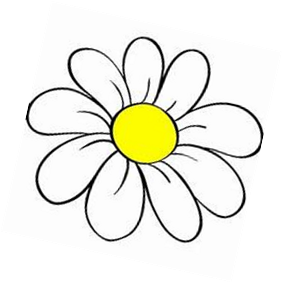 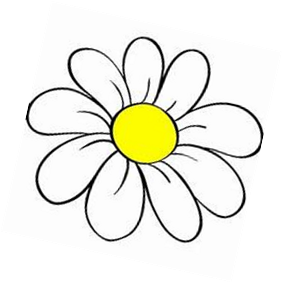 Приёмы работы с детьми(методическая копилка)
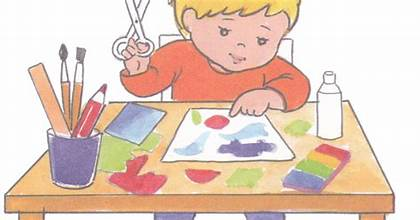 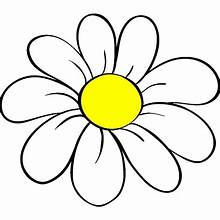 ИНДИВИДУАЛЬНЫЕ КОНСУЛЬТАЦИИ(темы):
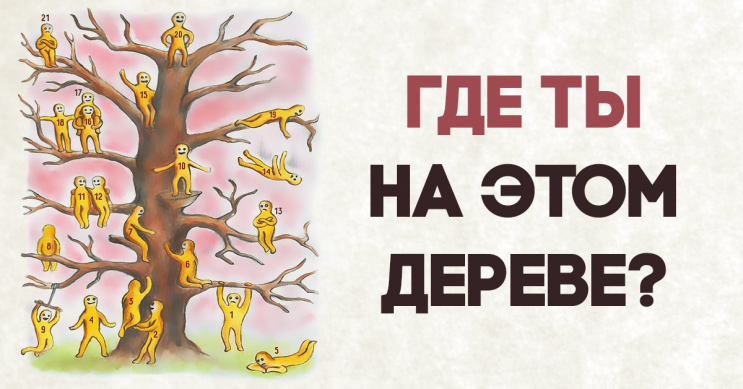 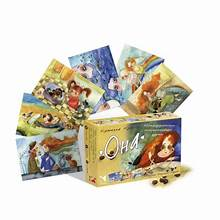 1. КОНФЛИКТ С КЕМ-ТО (агрессор);
2. КОНФЛИКТ С КЕМ-ТО (жертва);
3. ПРОПУСКИ, НИЗКАЯ УСПЕВАЕМОСТЬ;
4. «… с ним  (с ней) что-то происходит»
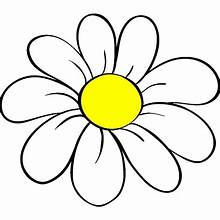 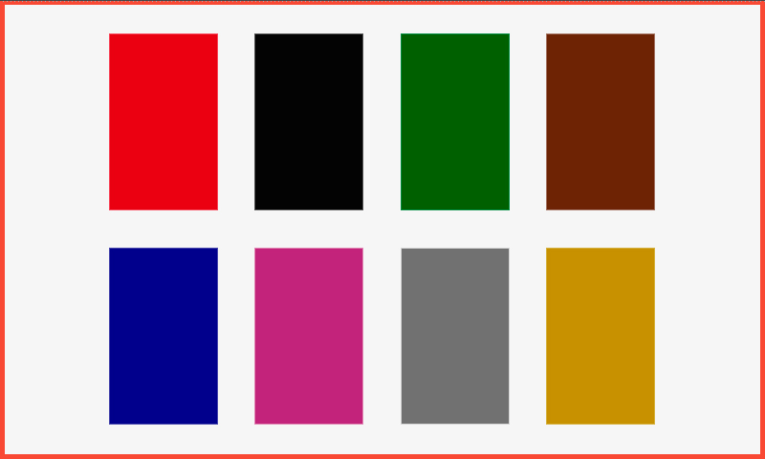 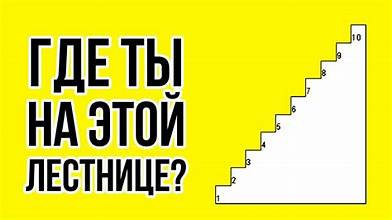 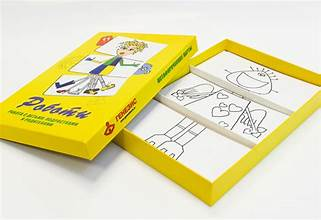 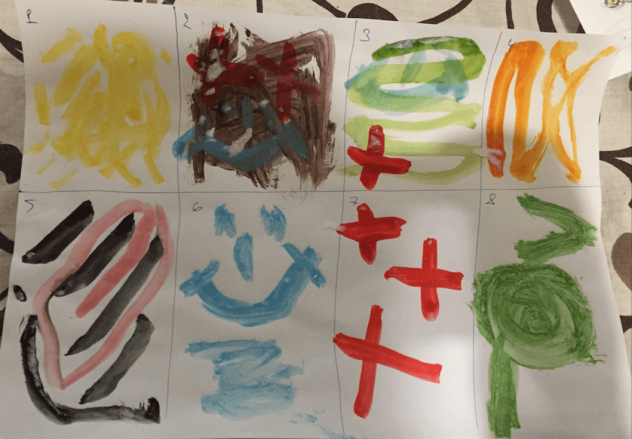 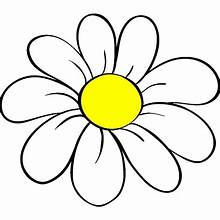 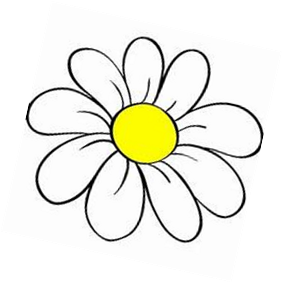 Стабилизация самооценки